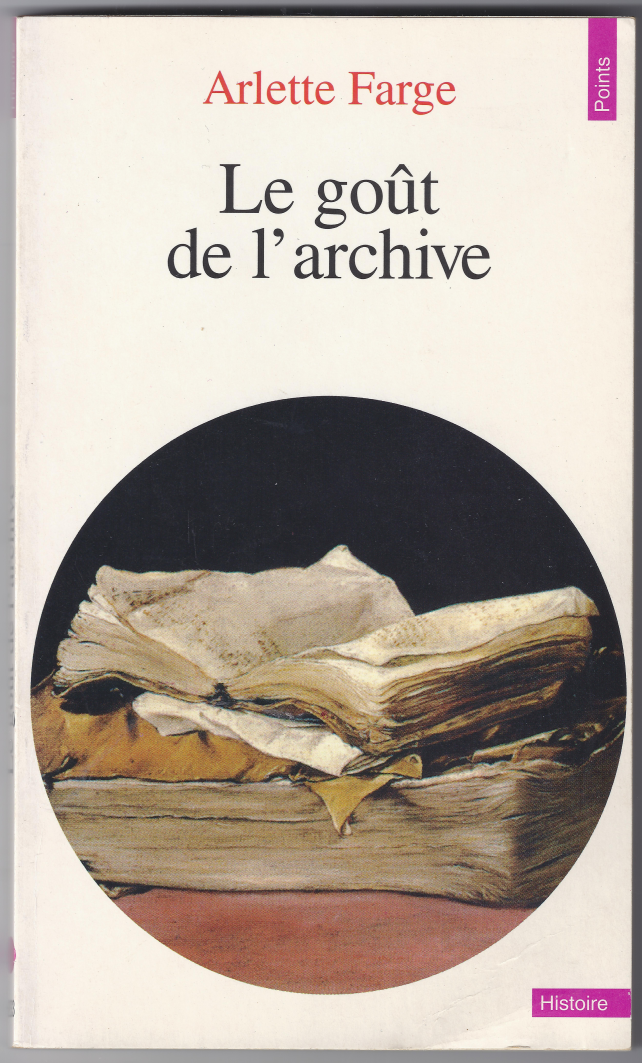 1
X
Open Toegang met Linked Data
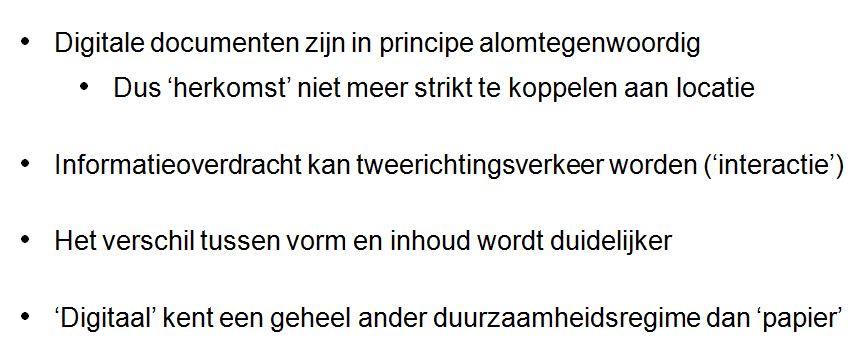 Bij de start van het project Open Toegang, Nationaal Archief

Gerard Kuys, 22 juni 2015
Drie pijlers voor dit verhaal
2
Synthese wordt weer belangrijk
De drielagenarchitectuur komt eraan,wat is het aandeel van de archiefinstellingen hieraan?
Archiefdata op inhoud met elkaar verbinden
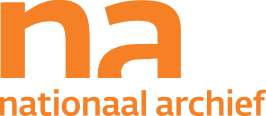 Synthese: DBpedia gebruiken om collecties te verbinden
3
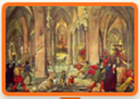 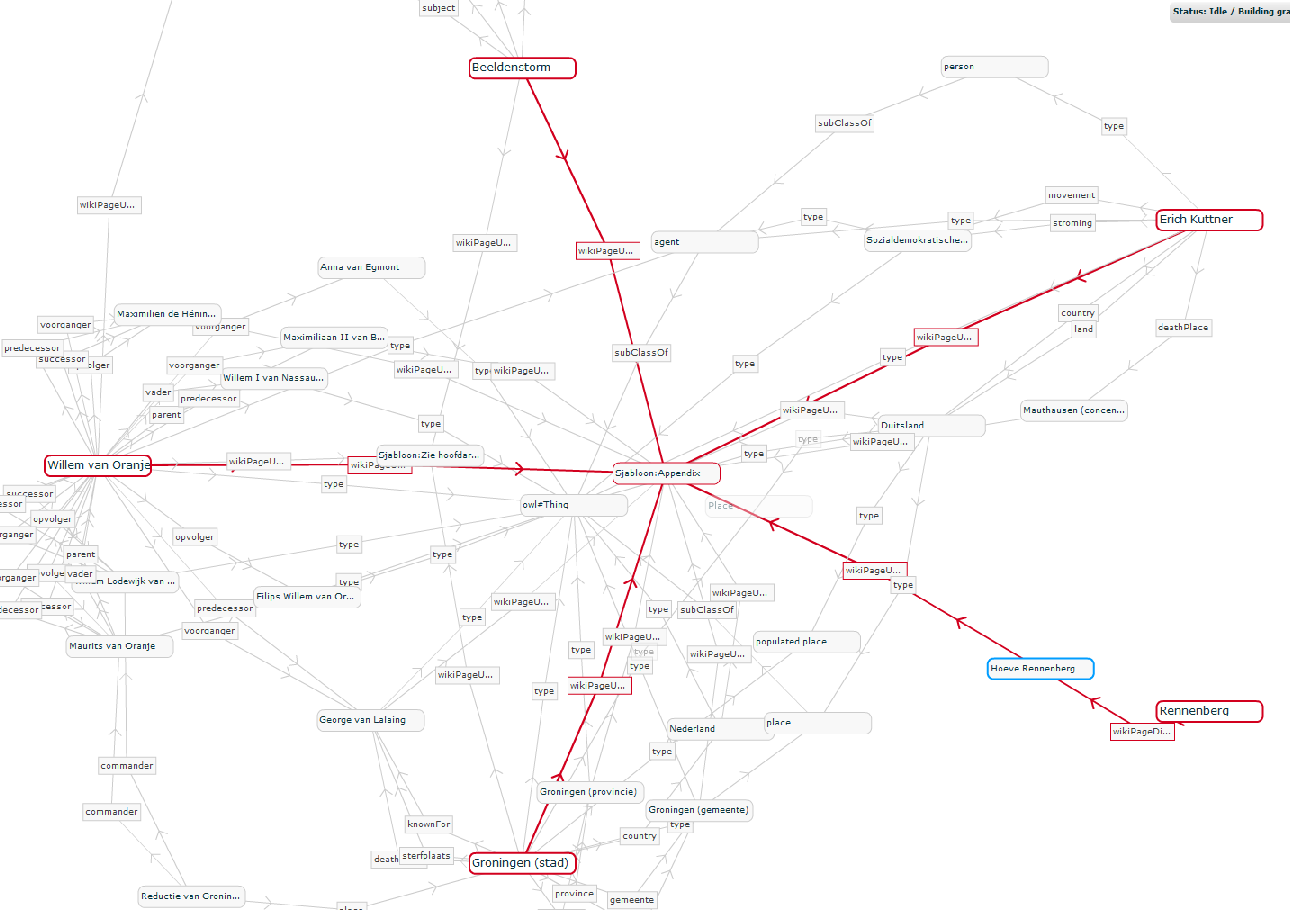 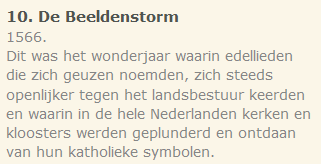 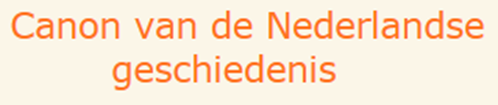 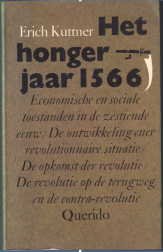 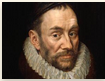 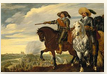 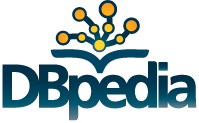 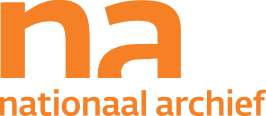 [Speaker Notes: Weil diese Kanons nicht aufhoren bei den Grenzen irgendeiner Sammlung im Kulturbereich, sinds sie sehr geeignet zur Verknüpfung von Inhalte quer über die Sammlungen hin.
Und weiter, sind sie sehr geeignet ergänzt zu werden mit Materialien die ein bisschen weniger ‘offiziel’ sind.]
Synthese: Archiefbescheiden hebben een documentkant
4
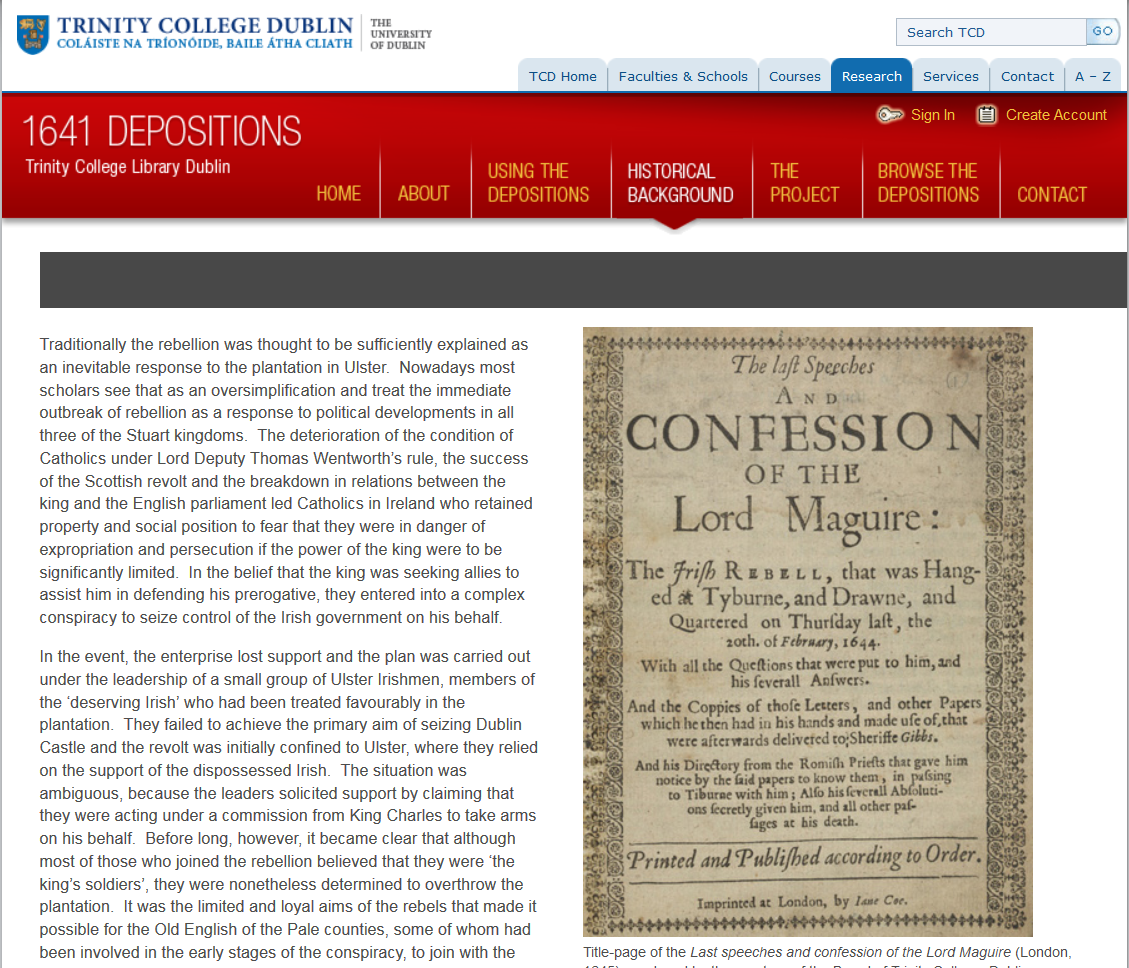 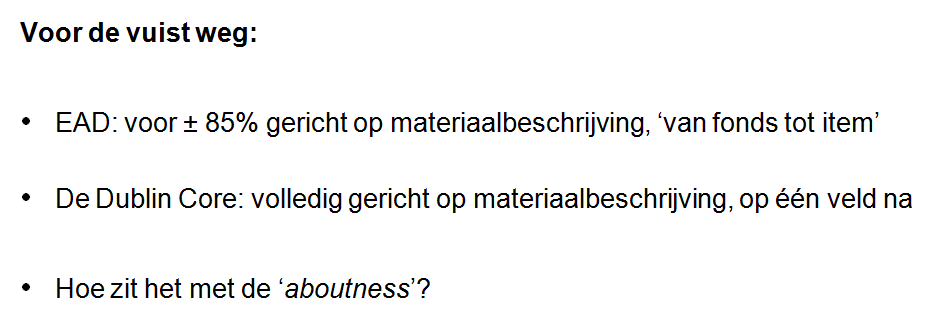 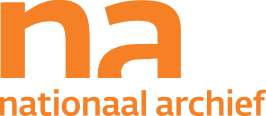 Bron: http://1641.tcd.ie/
Synthese: Archiefbescheiden hebben een inhoudskant
5
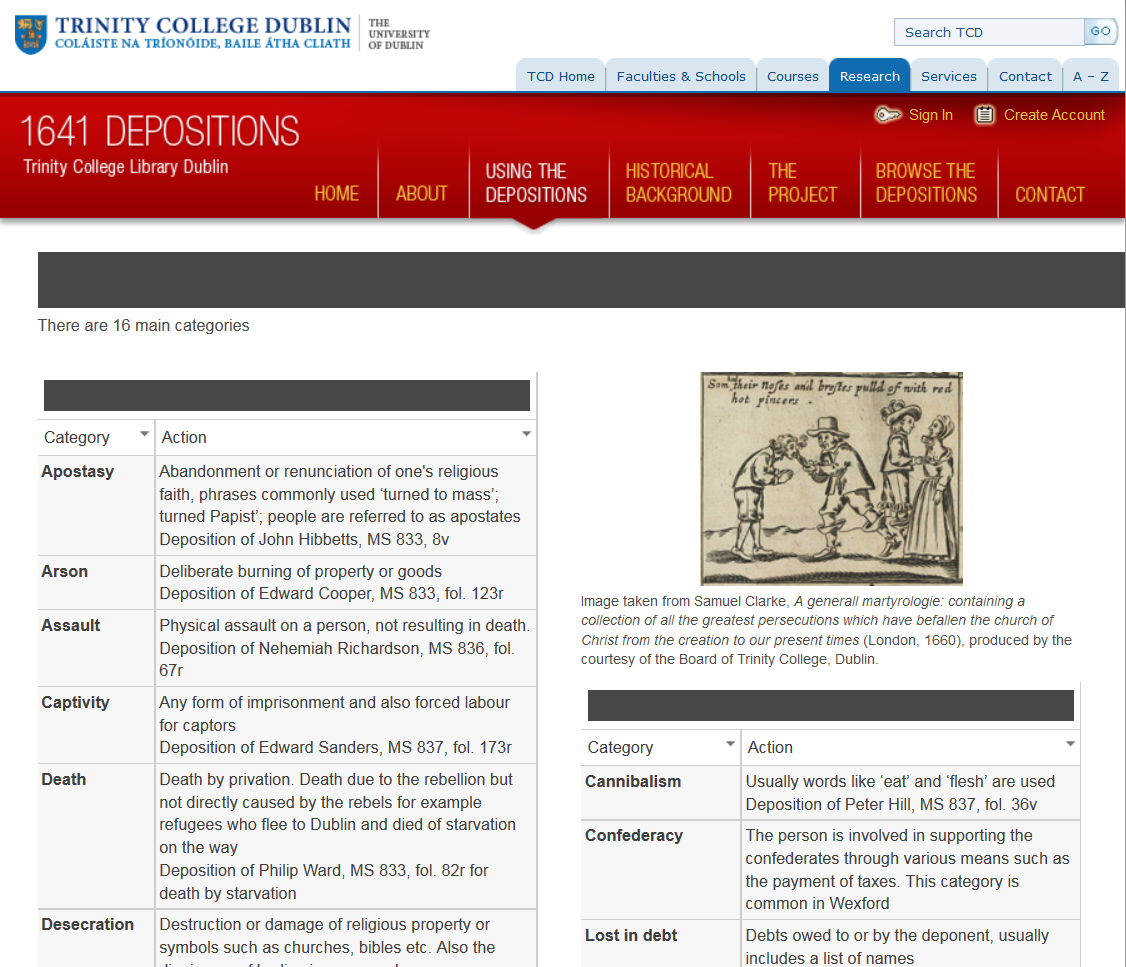 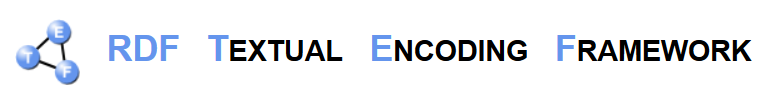 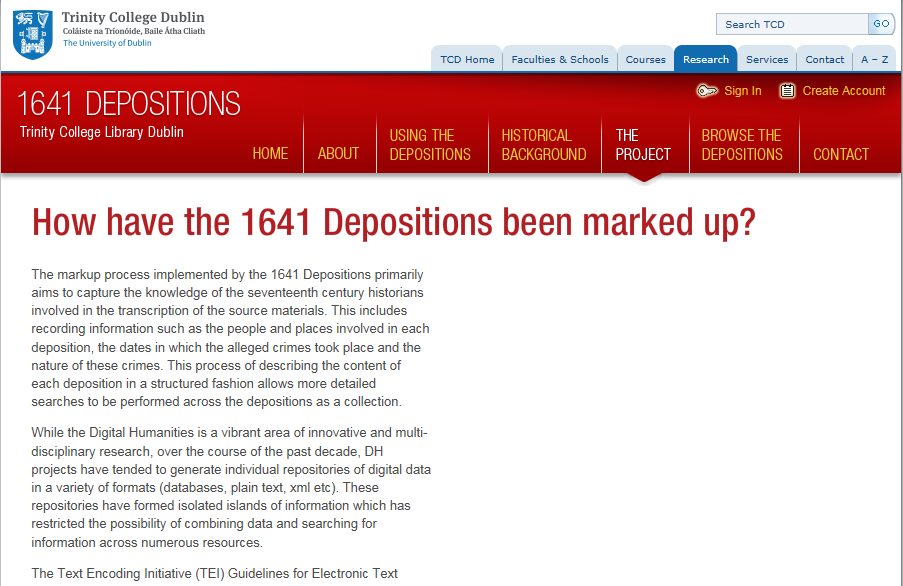 Bron: http://1641.tcd.ie/
Synthese: eenheid van ‘document’ en ‘verhaal’
6
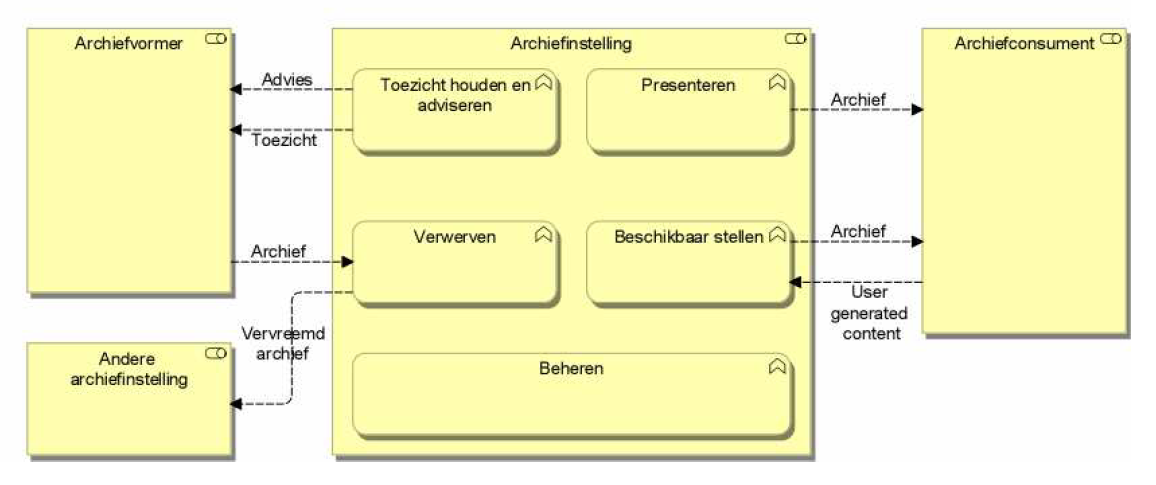 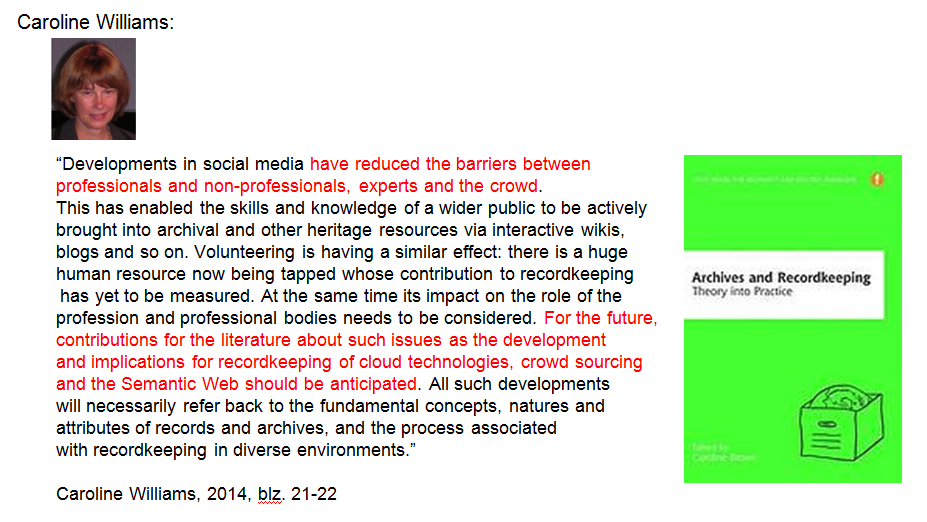 Bron: WVI Enterprise architectuur
Drielagenarchitectuur: data koppelen via gedeelde referenties
7
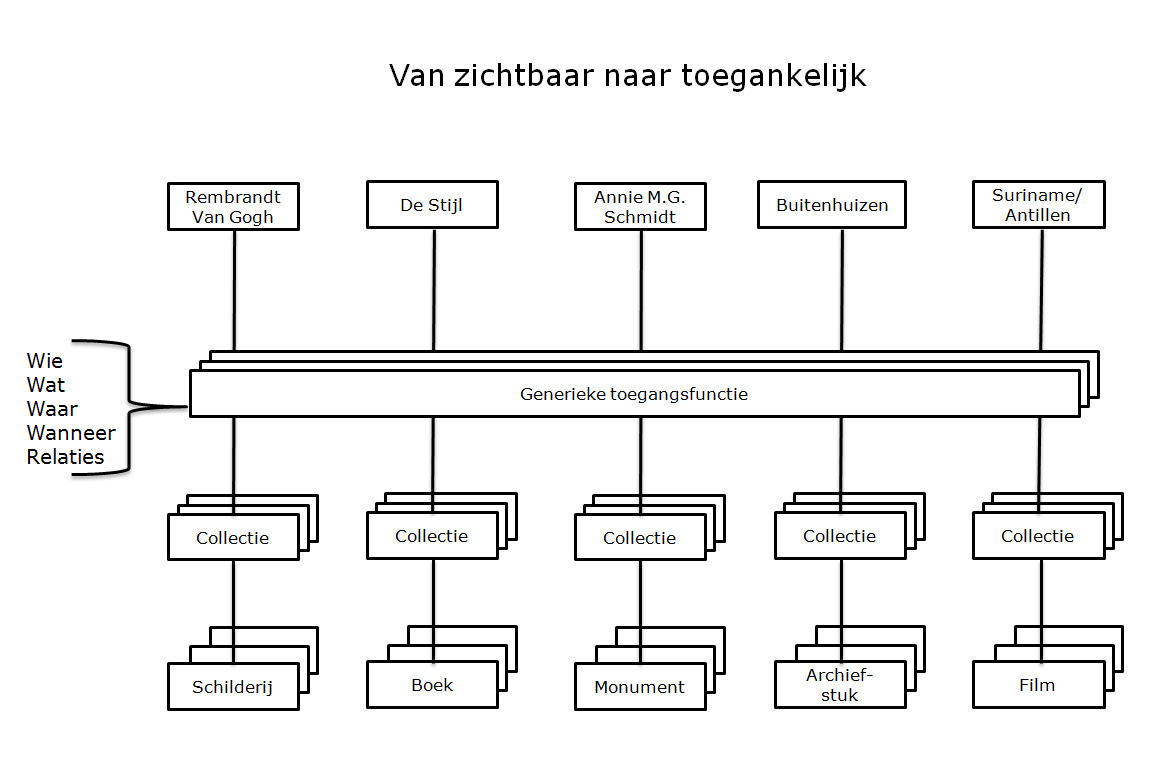 ‘Waarde uit netwerken’
     (Schudden voor Gebruik)
Kernbegrip:over collectiegrenzen heen
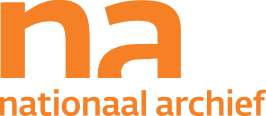 Bron: PoC Referentiearchitectuur, oktober 2014
Drielagenarchitectuur: Referentiebestanden opbouwen
8
samen met andere erfgoedinstellingen
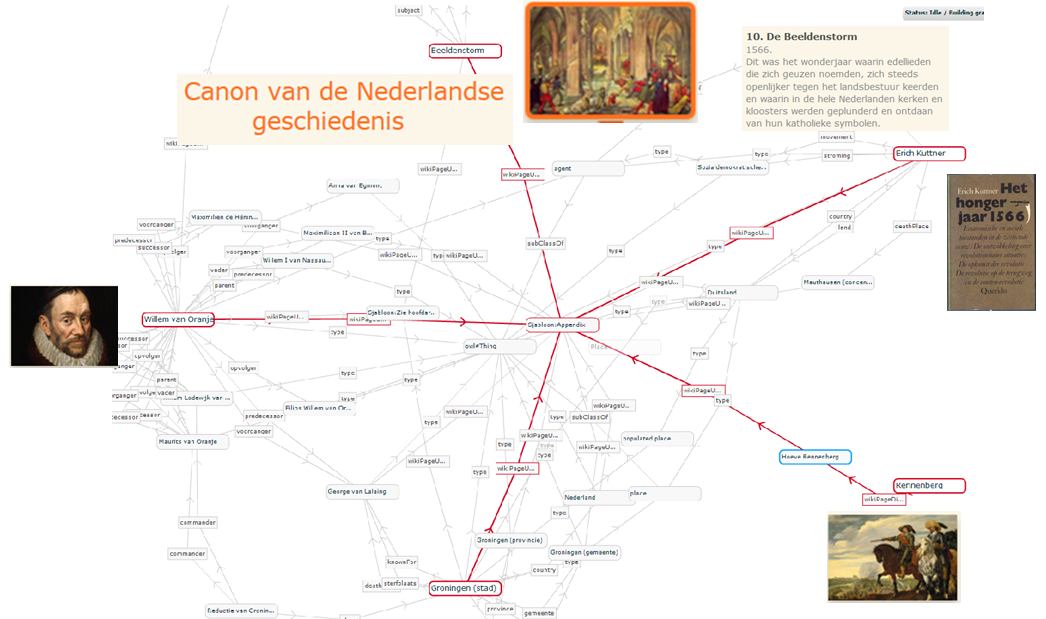 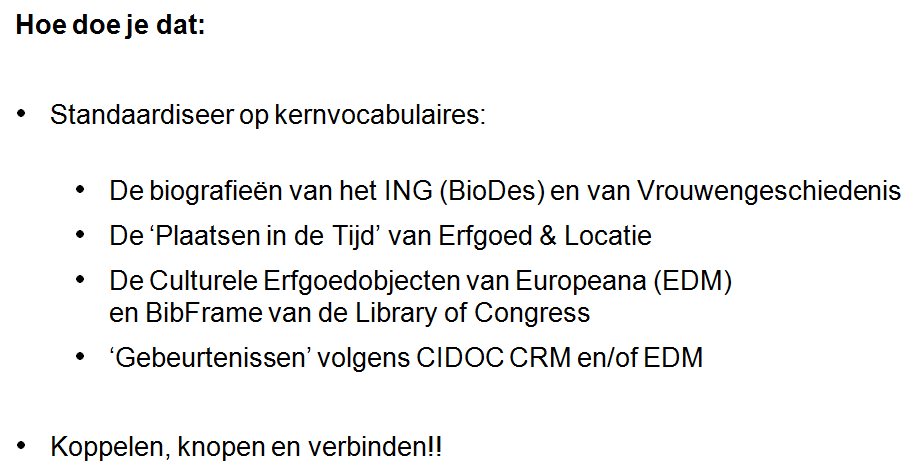 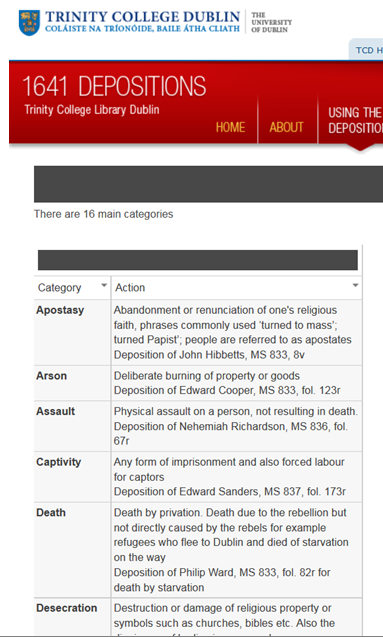 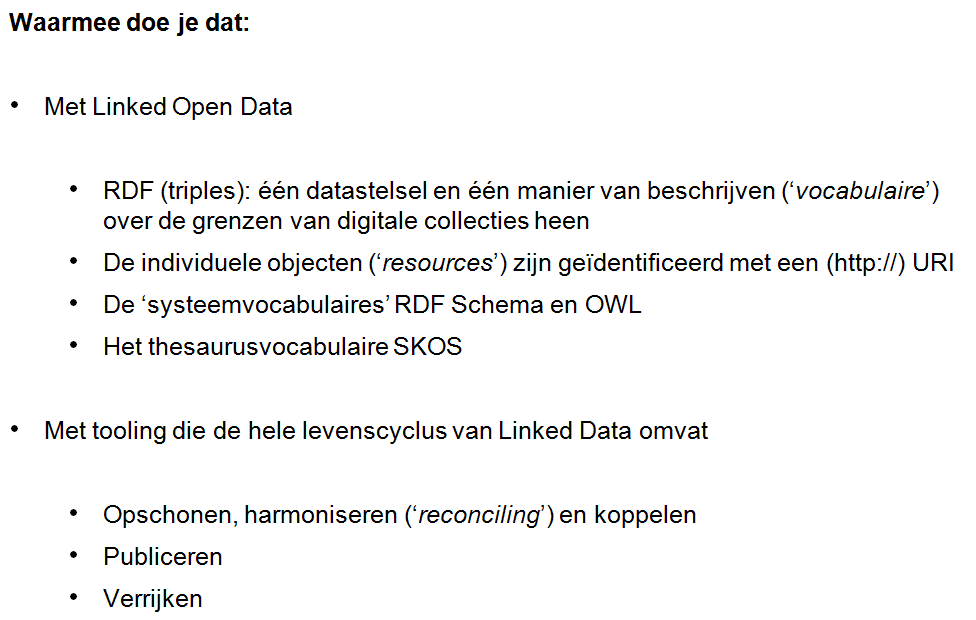 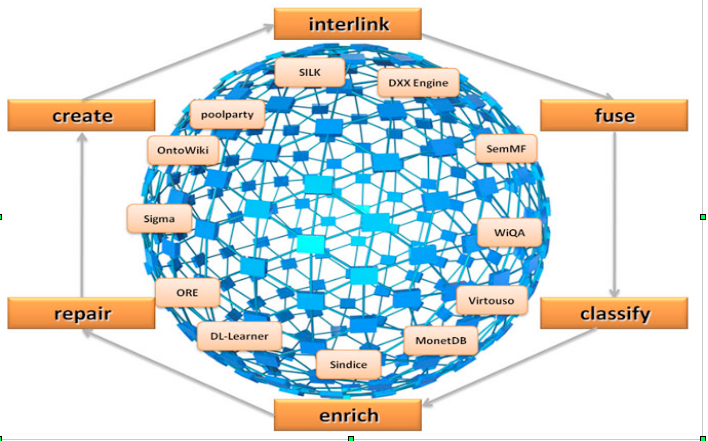 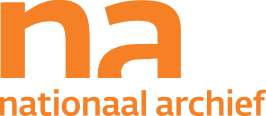 Open Toegang met Nadere Toegangen
9
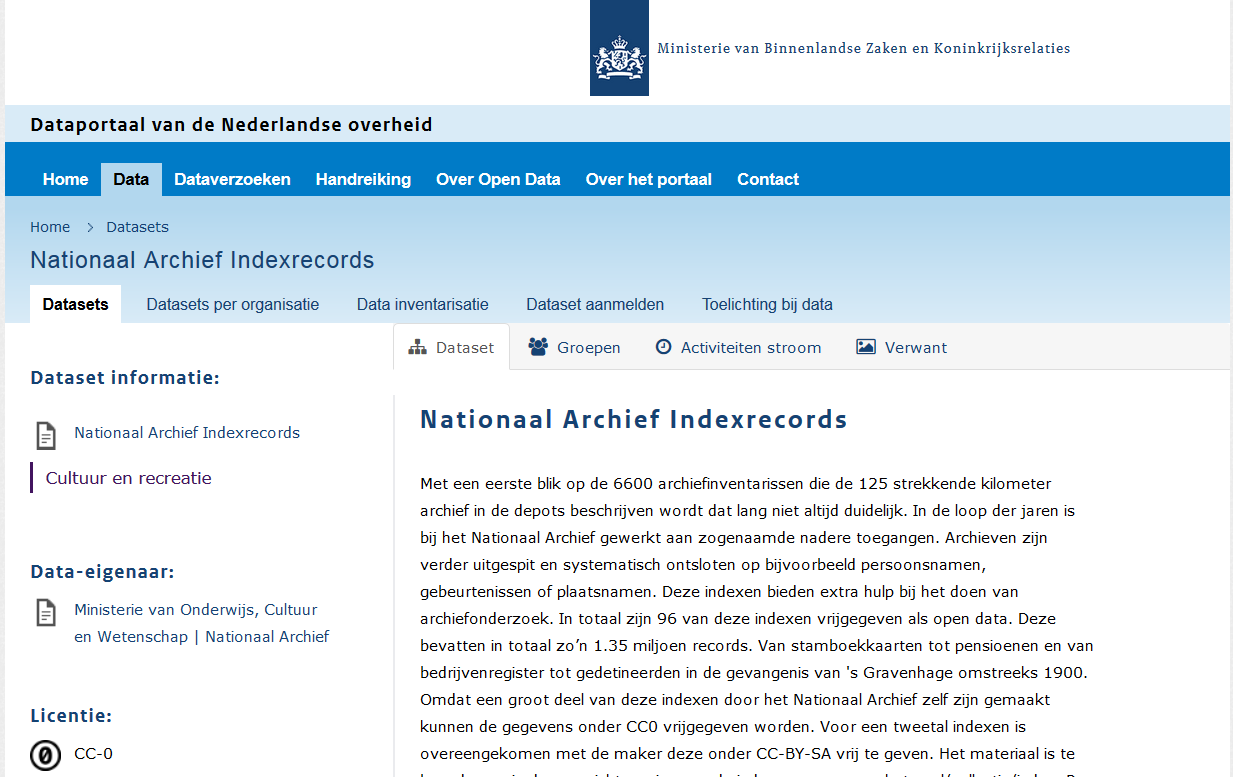 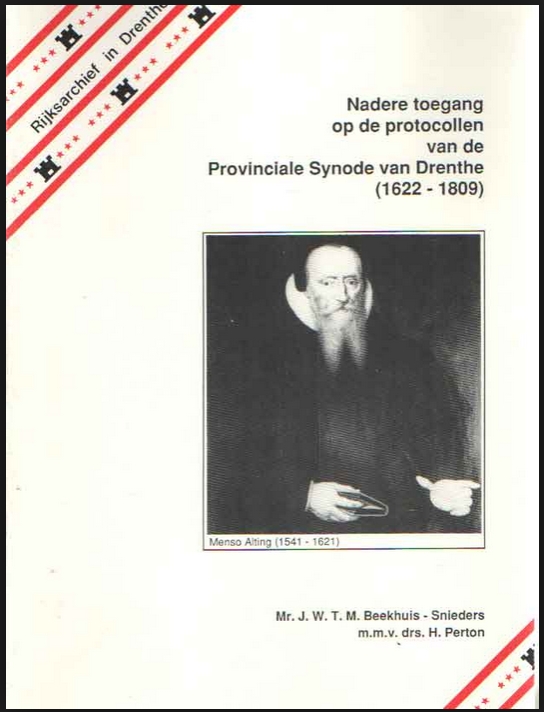 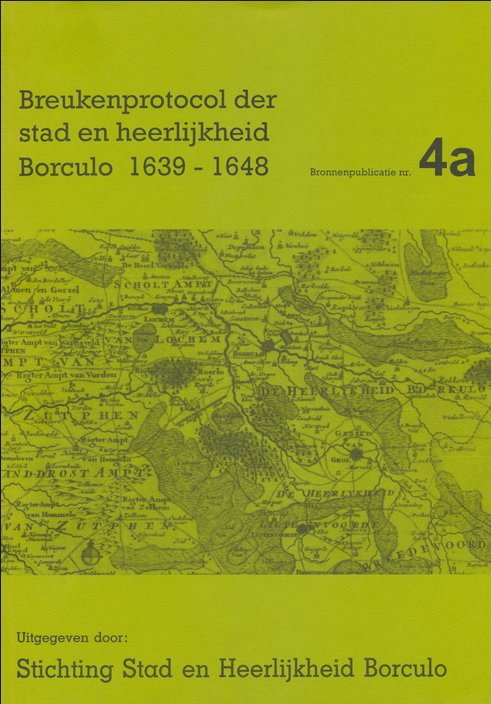 Vanuit Nadere Toegangen aansluiten bij referentiebestanden
10
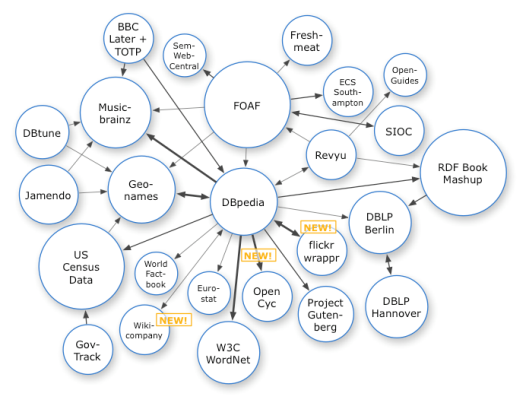 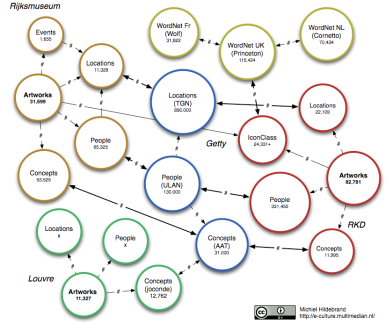 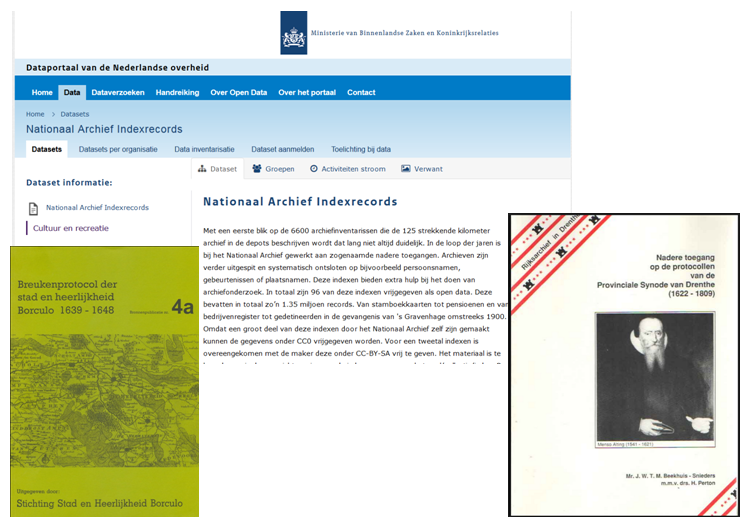 Personen
Plaatsen
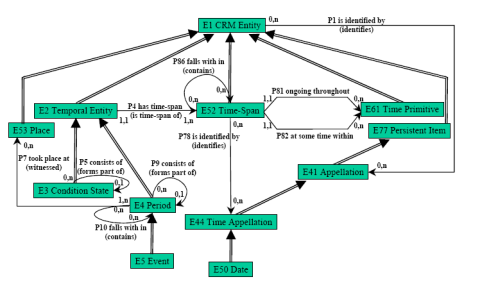 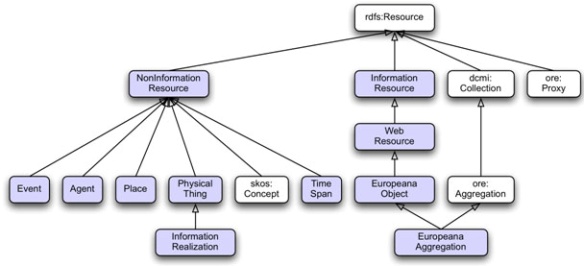 Erfgoedobjecten
Gebeurtenissen
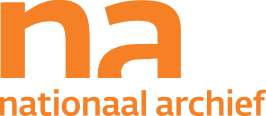 Gemeenschappelijke netwerk van referentiebestanden
11
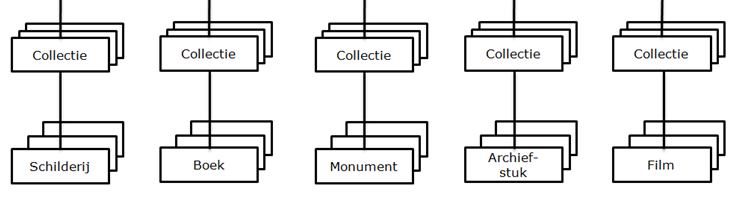 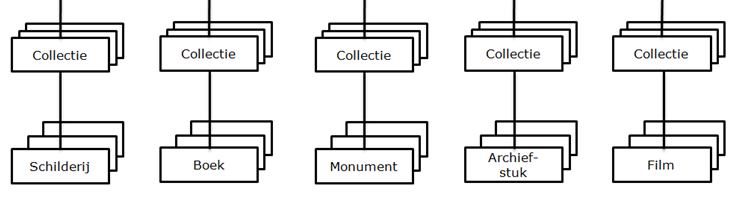 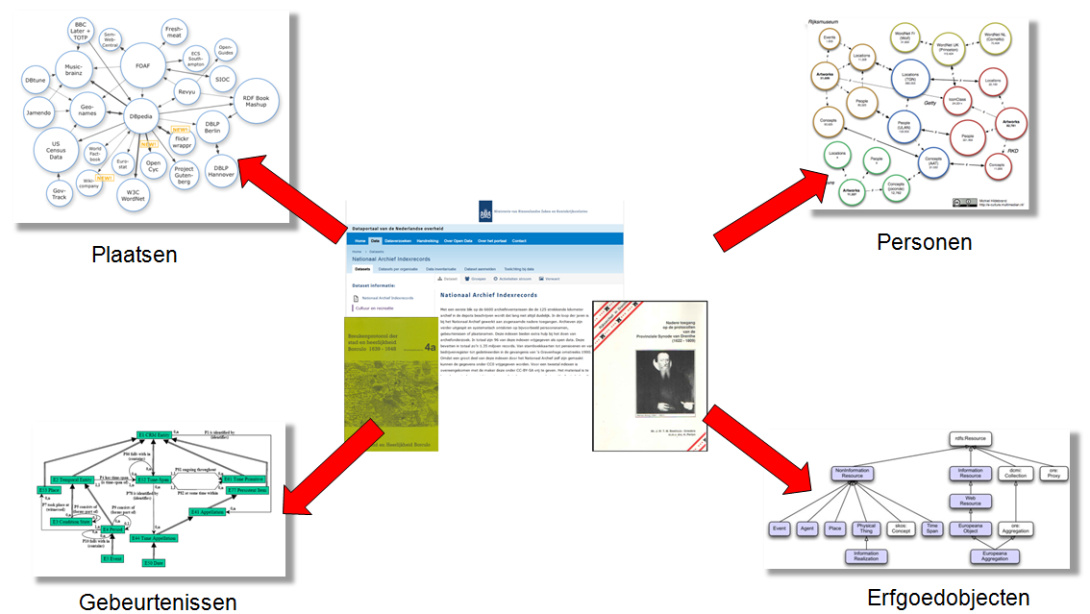 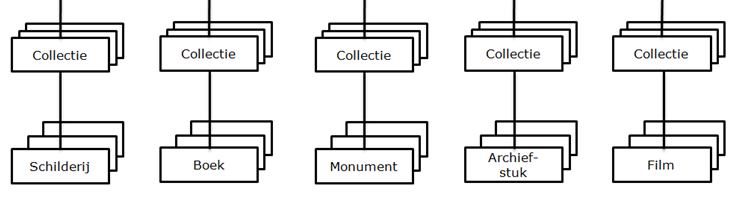 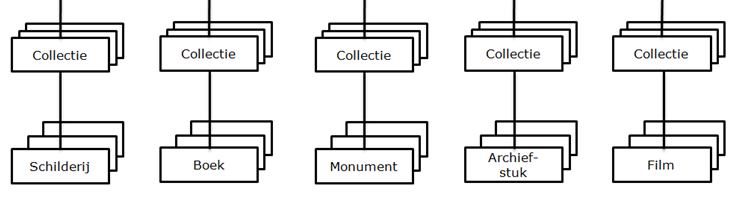 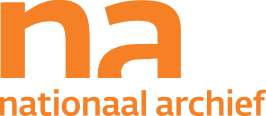 Dank voor uw aandacht!
12
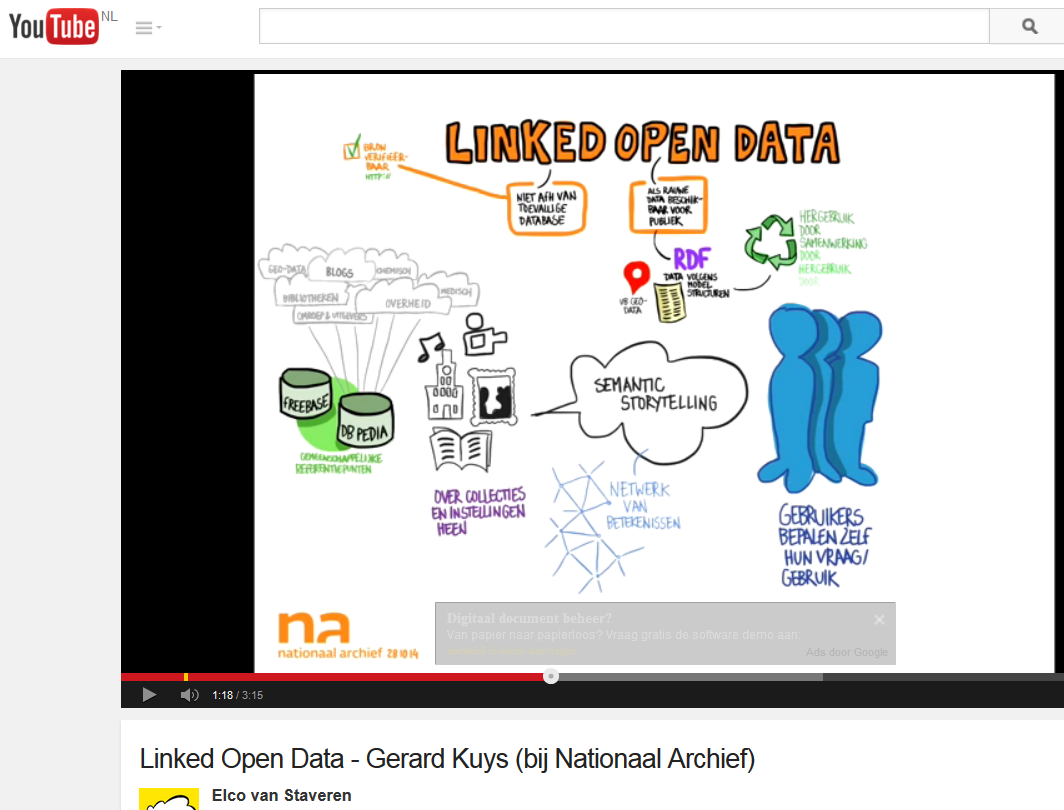